Positive action to tackle systemic discrimination in the Belgian labour market
Dr. Sara Vancleef
FWO PENDL-project G078520N
OVERVIEW
PART I. EMPLOYMENT GAP
Belgium is one of the most multicultural countries…
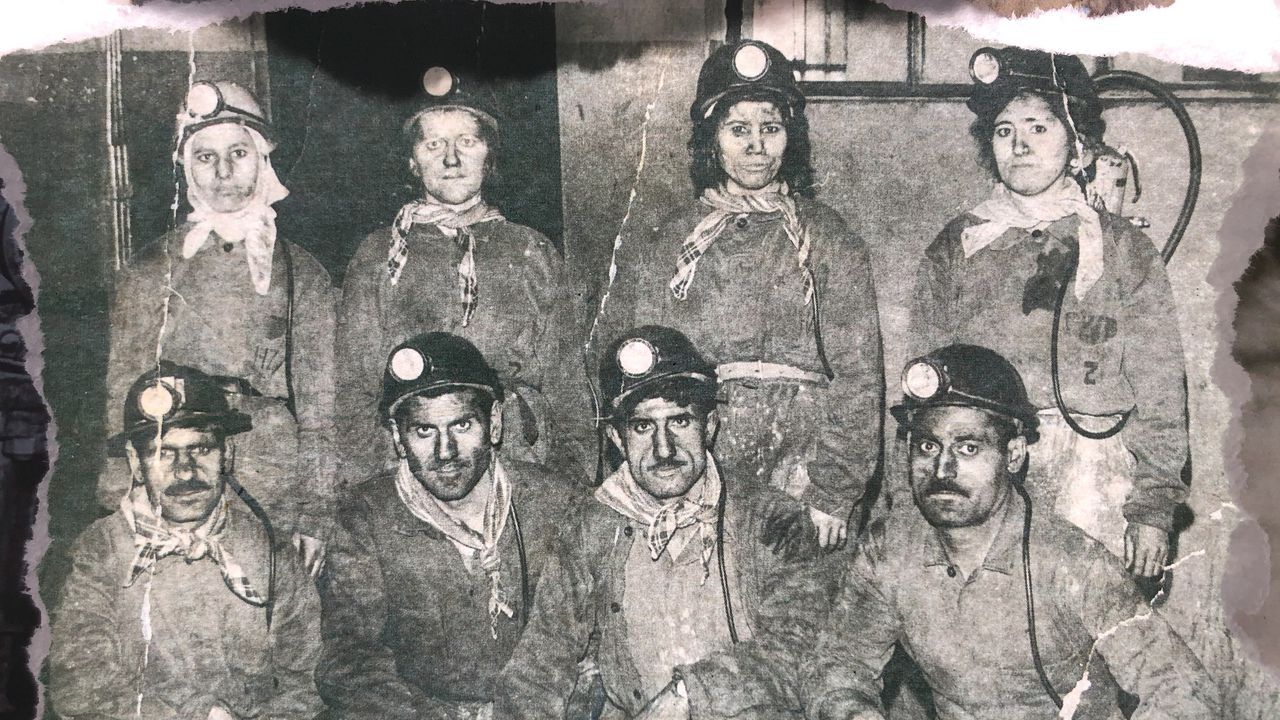 KINDEREN VAN DE MIGRATIE © VRT NWS
KINDEREN VAN DE MIGRATIE © VRT NWS
PART I. EMPLOYMENT GAP
… but also one of the worst-performing with regard to employment outcomes of persons with a migration background
LABOUR FORCE SURVEY © EUROSTAT
PART I. EMPLOYMENT GAP
What causes this gap?
PART II. SYSTEMIC DISCRIMINATION
Nowadays, discrimination is more systemic in nature
Disparate impact, spill-over effects & many offenders and victims

Individual enforcement model?
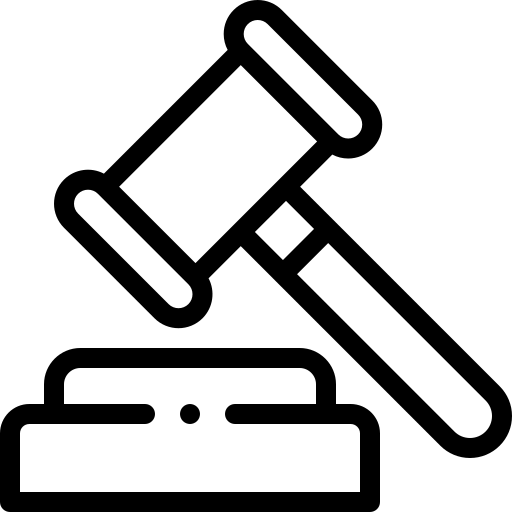 PART III. POSITIVE ACTION
Positive action: all measures and programs that go beyond the prohibition of discrimination, and proactively aim for a better integration of disadvantaged or underrepresented groups in important societal domains
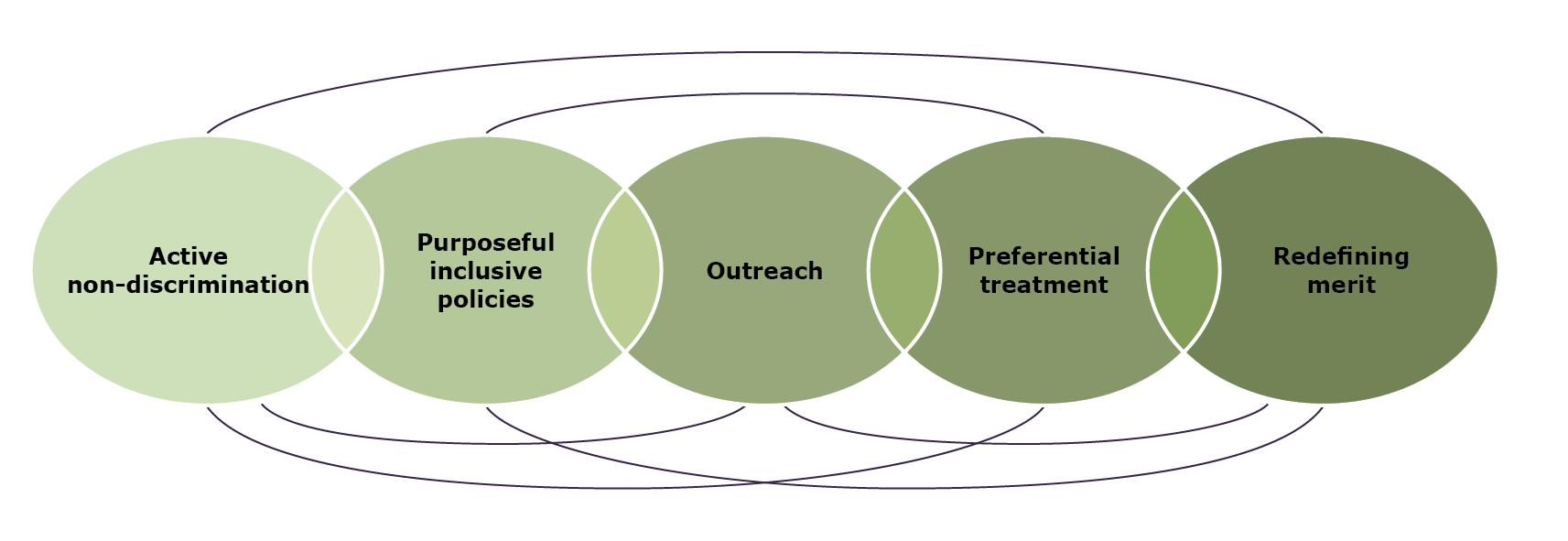 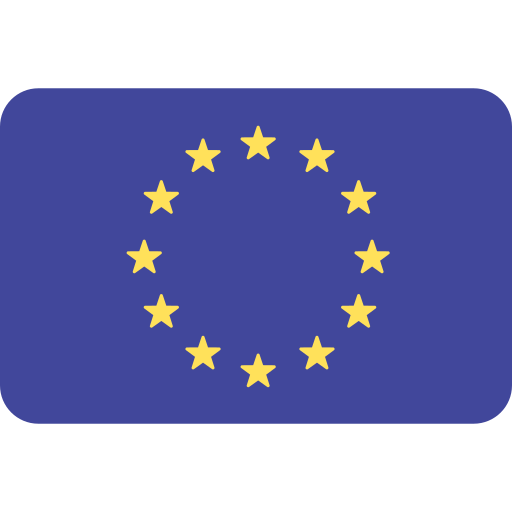 PART IV. EU LEGAL FRAMEWORK
Positive action is mainly an exception to equality
Art. 5 Race Directive 2000/43/EC:“With a view to ensuring full equality in practice, the principle of equal treatment shall not prevent any Member State from maintaining or adopting specific measures to prevent or compensate for disadvantages linked to racial or ethnic origin”.

Positive action is not an obligation, but a possibility for Member States (subsidiarity)
Exc.: Women on Boards Directive no. 2022/2381
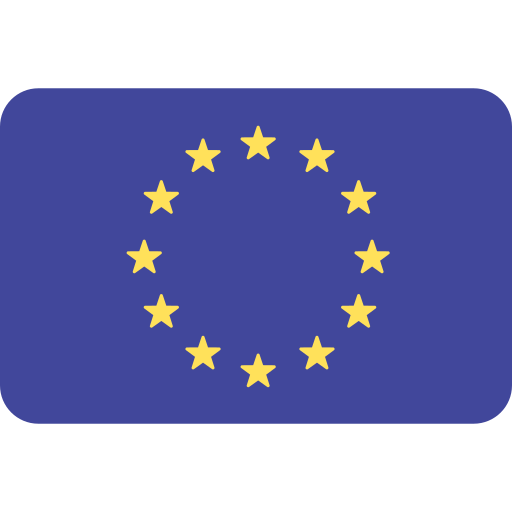 PART IV. EU LEGAL FRAMEWORK
Court of Justice of the EU
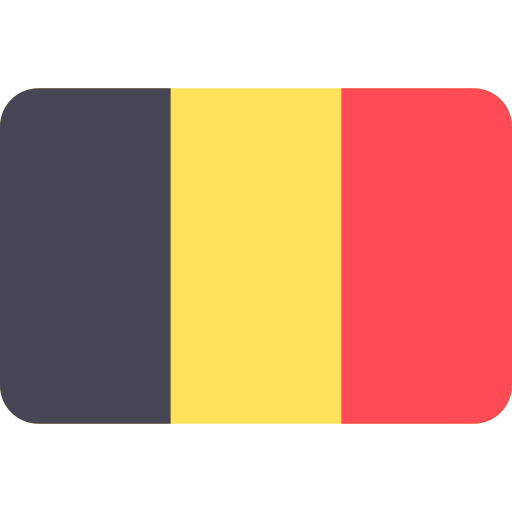 PART IV. BELGIAN LEGAL FRAMEWORK
Positive action is mainly an exception to equality
Art. 4, 11°, Anti-racism Law:“Positive action: specific measures to prevent or compensate disadvantages related to one or more protected characteristics, with a view to securing a full equality in practice”.
Art. 10, Anti-racism law:“§1. A direct or indirect distinction based on one or more protected characteristics can never result in a form of discrimination when this direct or indirect distinction constitutes a measure of positive action […]”.

Positive action is usually voluntary
Subject to conditions
Exceptions here and there (eg. for women and disabled persons in public service sector)
PART V. IMPROVEMENT SUGGESTIONS: EU
PART V. IMPROVEMENT SUGGESTIONS: BELGIUM
A better framework for positive action…
Clear legislative framework, information campaigns, more transparency,…
…and a more binding approach:
Material and financial support